Tamkang University
Tamkang University
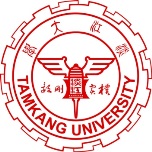 資訊管理專題Hot Issues of Information Management
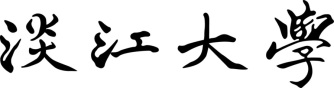 Introduction to Case Study for Hot Issues of Information Management
1061IM4C01
TLMXB4C (M0842) Thu 7,8 (14:10-16:00) B702
Min-Yuh Day
戴敏育
Assistant Professor
專任助理教授
 Dept. of Information Management, Tamkang University
淡江大學 資訊管理學系

http://mail. tku.edu.tw/myday/
2017-09-21
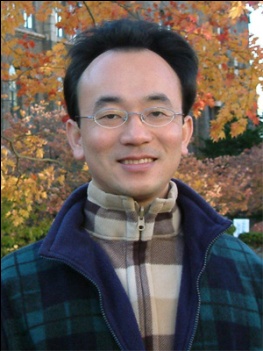 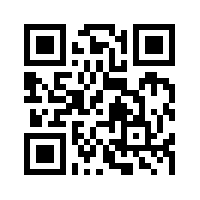 1
淡江大學106學年度第1學期課程教學計畫表 Fall 2017 (2017.09.20 - 2018.01.17)
課程名稱：資訊管理專題                      (Hot Issues of Information Management)
授課教師：戴敏育 (Min-Yuh Day)
開課系級：資管4C (TLMXB4C)(M0842)
開課資料：必修 單學期 2 學分                       (2 Credits, Required)
上課時間地點：週四 7,8 (14:10-16:00) B702
2
Information Management (MIS)Information Systems
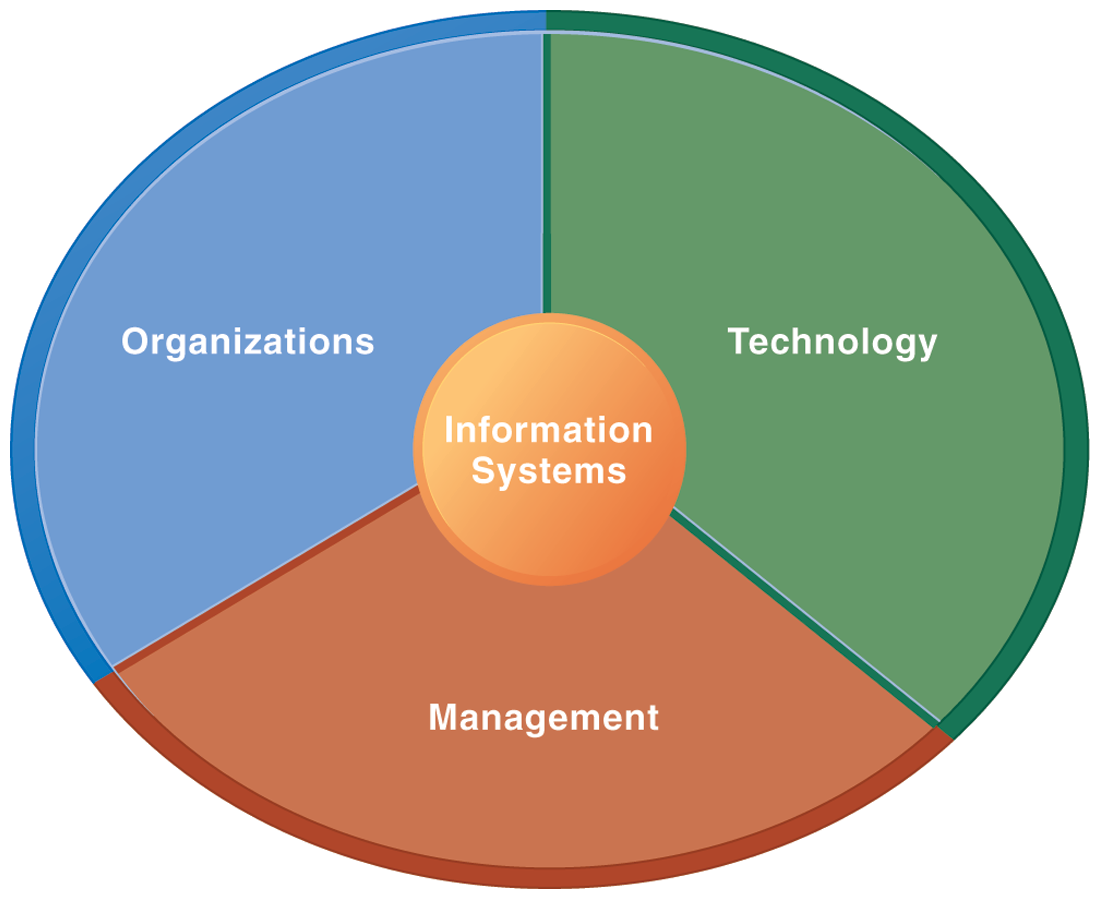 3
Source: Kenneth C. Laudon & Jane P. Laudon (2014), Management Information Systems: Managing the Digital Firm, Thirteenth Edition, Pearson.
Overview of Fundamental MIS Concepts
Business Challenges
Management
Organization
Information System
Business Solutions
Technology
4
Source: Kenneth C. Laudon & Jane P. Laudon (2014), Management Information Systems: Managing the Digital Firm, Thirteenth Edition, Pearson.
Management Information Systems: Managing the Digital Firm
Organization, Management, and the Networked Enterprise
1
Information Technology Infrastructure
2
3
Key System Applications for the Digital Age
4
Building and Managing Systems
5
Source: Kenneth C. Laudon & Jane P. Laudon (2014), Management Information Systems: Managing the Digital Firm, Thirteenth Edition, Pearson.
課程簡介
本課程透過資訊管理專題個案研究讓學生理解資訊系統與企業績效的直接連結。
資訊管理專題課程讓學生可以更好的了解特定公司如何使用資訊系統來達成主要的企業目標：
卓越的經營
新產品、服務和商業模式
客戶和供應商的緊密關係
改善決策制定
競爭優勢
永續經營
6
Course Introduction
This course helps students to understand and analysis the direct connection between information systems and business performance though case study of information management hot topics. 
It helps students a better understanding of how specific companies use information systems to achieve the main business objectives: 
operational excellence
new products, services, and business models
customer and supplier intimacy 
improved decision making
competitive advantage
survival
7
課程目標
學生將能夠暸解及應用資訊管理專題個案研究的方法
8
Objective
Student will be able to understand and apply the methods of case study for information management hot topics.
9
課程大綱 (Syllabus)
週次 (Week)    日期 (Date)    內容 (Subject/Topics)
1   2017/09/21   Introduction to Case Study for Hot Issues of                          Information Management
2   2017/09/28   Information Systems in Global Business: UPS                            (Chap. 1) (pp.53-54) 
3   2017/10/05   Global E-Business and Collaboration: P&G                            (Chap. 2) (pp.84-85) 
4   2017/10/12   Information Systems, Organization, and Strategy:                          Starbucks   (Chap. 3) (pp.129-130) 
5   2017/10/19   Ethical and Social Issues in Information Systems:                          Facebook   (Chap. 4) (pp.188-190) 
6   2017/10/26   IT Infrastructure and Emerging Technologies:                         Amazon and Cloud Computing   (Chap. 5) (pp. 234-236)
10
課程大綱 (Syllabus)
週次 (Week)    日期 (Date)    內容 (Subject/Topics)
7   2017/11/02   Foundations of Business Intelligence:                          IBM and Big Data   (Chap. 6) (pp.261-262) 
8   2017/11/09   Telecommunications, the Internet, and Wireless                         Technology: Google, Apple, and Microsoft                             (Chap. 7) (pp.318-320) 
9   2017/11/16   Midterm Report (期中報告)
10   2017/11/23   Midterm Exam Week (期中考試週)
11   2017/11/30   Enterprise Applications: Summit and SAP                              (Chap. 9) (pp.396-398) 
12   2017/12/07   E-commerce: Zagat   (Chap. 10) (pp.443-445)
11
課程大綱 (Syllabus)
週次	日期	     內容（Subject/Topics）
13   2017/12/14   Enhancing Decision Making: Zynga                              (Chap. 12) (pp.512-514) 
14   2017/12/21   Building Information Systems: USAA                              (Chap. 13) (pp.547-548) 
15   2017/12/28   Managing Projects: NYCAPS and CityTime                             (Chap. 14) (pp.586-588) 
16   2018/01/04   Final Report I (期末報告 I)
17   2018/01/11   Final Report II (期末報告 II)
18   2018/01/18   Final Exam Week (期末考試週)
12
教材課本與參考書籍
教材課本 (Textbook)
Kenneth C. Laudon & Jane P. Laudon (2014), Management Information Systems: Managing the Digital Firm, Thirteenth Edition, Pearson. 
參考書籍 (References)
Kenneth C. Laudon & Jane P. Laudon原著，游張松 主編，陳文生 翻譯 (2014)，資訊管理系統，第13版，滄海
13
修課應注意事項
1. 請同學於資訊管理專題個案討論前應詳細研讀個案，並思考個案研究問題。
2. 請同學於上課前複習相關資訊管理相關理論，以作為個案分析及擬定管理對策的依據。
3. 請同學於上課前先繳交資訊管理專題個案研究問題書面報告。
4.上課時間地點：週四 7,8 (14:10-16:00) B702
14
學期成績計算方式
期中評量： 30.0 %
期末評量： 30.0 %
平時評量 ：40.0 % (課堂參與及報告討論表現)
15
Case Study
16
Case Study
Harvard Business School
The Case Method at HBS
Inside the Case Method: The Entrepreneurial Manager
http://www.youtube.com/watch?v=YWybEVsVwe4  (15:56)
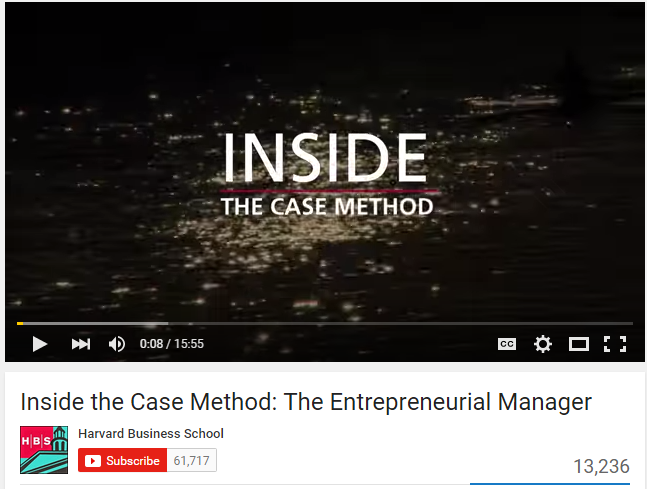 17
Source: http://www.youtube.com/watch?v=YWybEVsVwe4
Information Management (MIS)Information Systems
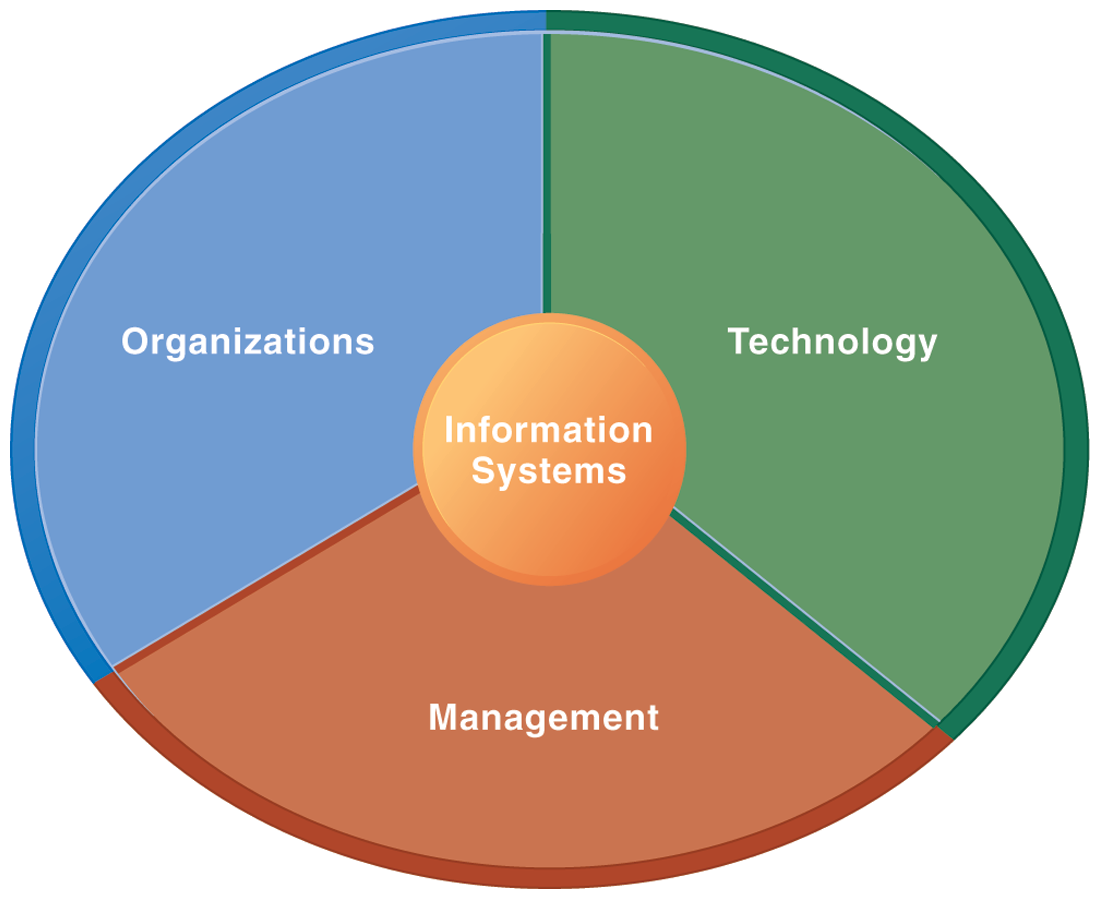 18
Source: Kenneth C. Laudon & Jane P. Laudon (2014), Management Information Systems: Managing the Digital Firm, Thirteenth Edition, Pearson.
Overview of Fundamental MIS Concepts
Business Challenges
Management
Organization
Information System
Business Solutions
Technology
19
Source: Kenneth C. Laudon & Jane P. Laudon (2014), Management Information Systems: Managing the Digital Firm, Thirteenth Edition, Pearson.
Management Information Systems: Managing the Digital Firm
Organization, Management, and the Networked Enterprise
1
Information Technology Infrastructure
2
3
Key System Applications for the Digital Age
4
Building and Managing Systems
20
Source: Kenneth C. Laudon & Jane P. Laudon (2014), Management Information Systems: Managing the Digital Firm, Thirteenth Edition, Pearson.
Business Model
21
Business Model
8
7
2
4
1
KeyPartners
Key Activities
Value Proposition
CustomerRelationships
CustomerSegments
6
3
Key Resources
Channels
9
5
Cost Structure
RevenueStreams
22
Source: Alexander Osterwalder & Yves Pigneur, Business Model Generation: A Handbook for Visionaries, Game Changers, and Challengers, Wiley, 2010.
Definition of Business Model
A business model describes the rationale of how an organization creates, delivers, and captures value.
23
Source: Alexander Osterwalder & Yves Pigneur, Business Model Generation: A Handbook for Visionaries, Game Changers, and Challengers, Wiley, 2010.
Business Model Canvas
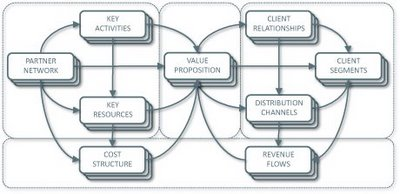 Key Activities
Customer Relationships
Key Partners
ValuePreposition
Customer Segments
Key Resources
Channels
Cost Structure
RevenueStreams
Source: http://nonlinearthinking.typepad.com/nonlinear_thinking/2008/07/the-business-model-canvas.html
24
https://www.youtube.com/watch?v=QoAOzMTLP5s
Business Model Canvas
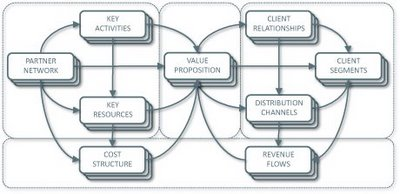 Infrastructure Management
Customer Interface
Product
Key Activities
Customer Relationships
Key Partners
ValuePreposition
Customer Segments
Key Resources
Channels
Financial Aspects
Cost Structure
RevenueStreams
Source: http://nonlinearthinking.typepad.com/nonlinear_thinking/2008/07/the-business-model-canvas.html
25
https://www.youtube.com/watch?v=QoAOzMTLP5s
Business Model Canvas Explained
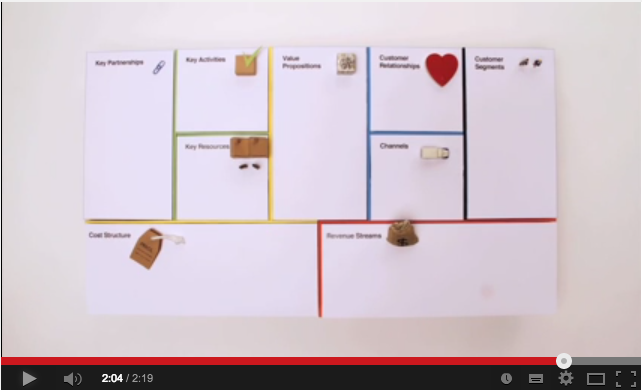 26
Source: http://www.youtube.com/watch?v=QoAOzMTLP5s
The 9 Building Blocks of Business Model
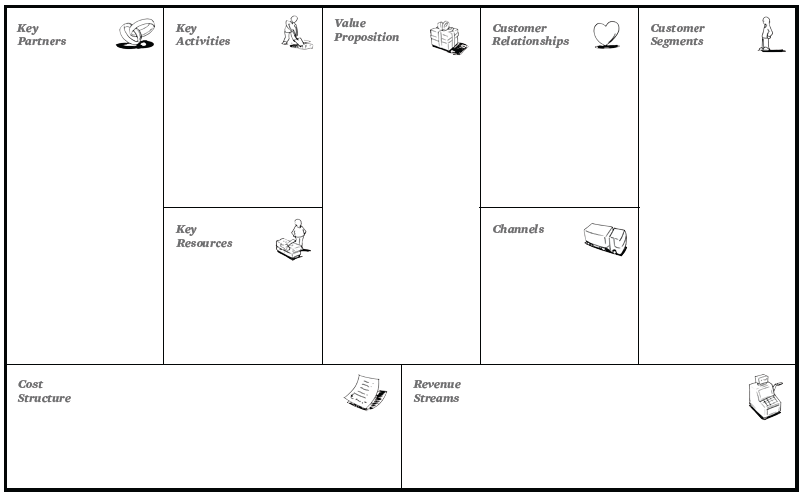 2
8
7
4
1
3
6
9
5
27
Source: Alexander Osterwalder & Yves Pigneur, Business Model Generation: A Handbook for Visionaries, Game Changers, and Challengers, Wiley, 2010.
Case Study: UPS (Chap. 1) (pp.53-54)UPS Competes Globally with Information Technology
28
Source: Kenneth C. Laudon & Jane P. Laudon (2014), Management Information Systems: Managing the Digital Firm, Thirteenth Edition, Pearson.
Ponsse:Efficiency in Wood Harvesting with Information System
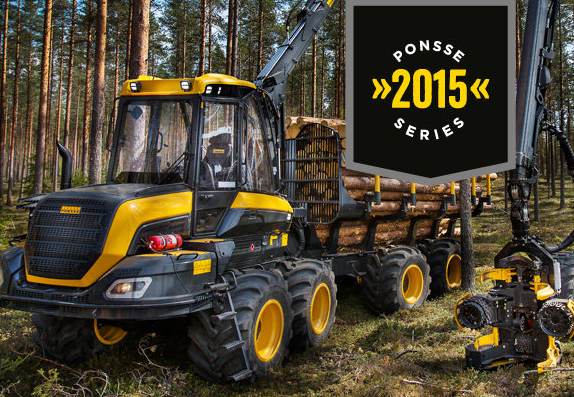 Source: http://www.ponsse.com/
29
Source: Kenneth C. Laudon & Jane P. Laudon (2014), Management Information Systems: Managing the Digital Firm, Thirteenth Edition, Pearson.
Overview of Fundamental MIS Concepts using an integrated framework for describing and analyzing information systems
Business Challenges
Develop new production   processes
 Develop new    management techniques
 Increase use of data by    managers
New sources of competition
  Declining customer base
  Increasing costs
Management
Organization
Information System
Business Solutions
Build new business    production processes
 Train new channels of    information flow
 Train employee  in use of    the systems
Optimize    utilization of    forests
 Increase    production    efficiency
 Coordinate    production    process
Technology
Display and report   GPS location data
 Reports on production
 Provide online    coordination
Develop GPS systems for    field use
 Create email links with    operators
 Develop data base to    receive information
30
Source: Kenneth C. Laudon & Jane P. Laudon (2014), Management Information Systems: Managing the Digital Firm, Thirteenth Edition, Pearson.
Information Systems in Global Business
How are information systems transforming business and what is their relationship to globalization? 
Why are information systems so essential for running and managing a business today?
What exactly is an information system? How does it work? What are its management, organization, and technology components?
What are complementary assets? Why are complementary assets essential for ensuring that information systems provide genuine value for an organization?
What academic disciplines are used to study information systems? How does each contribute to an understanding of information systems? What is a sociotechnical systems perspective?
31
Source: Kenneth C. Laudon & Jane P. Laudon (2014), Management Information Systems: Managing the Digital Firm, Thirteenth Edition, Pearson.
How information systems are transforming business
Emerging mobile digital platform
Growing business use of “big data”
Growth in cloud computing
32
Source: Kenneth C. Laudon & Jane P. Laudon (2014), Management Information Systems: Managing the Digital Firm, Thirteenth Edition, Pearson.
Globalization opportunities
Internet has drastically reduced costs of operating on global scale
Increases in foreign trade, outsourcing
Presents both challenges and opportunities
33
Source: Kenneth C. Laudon & Jane P. Laudon (2014), Management Information Systems: Managing the Digital Firm, Thirteenth Edition, Pearson.
The Interdependence Between Organizations and Information Technology
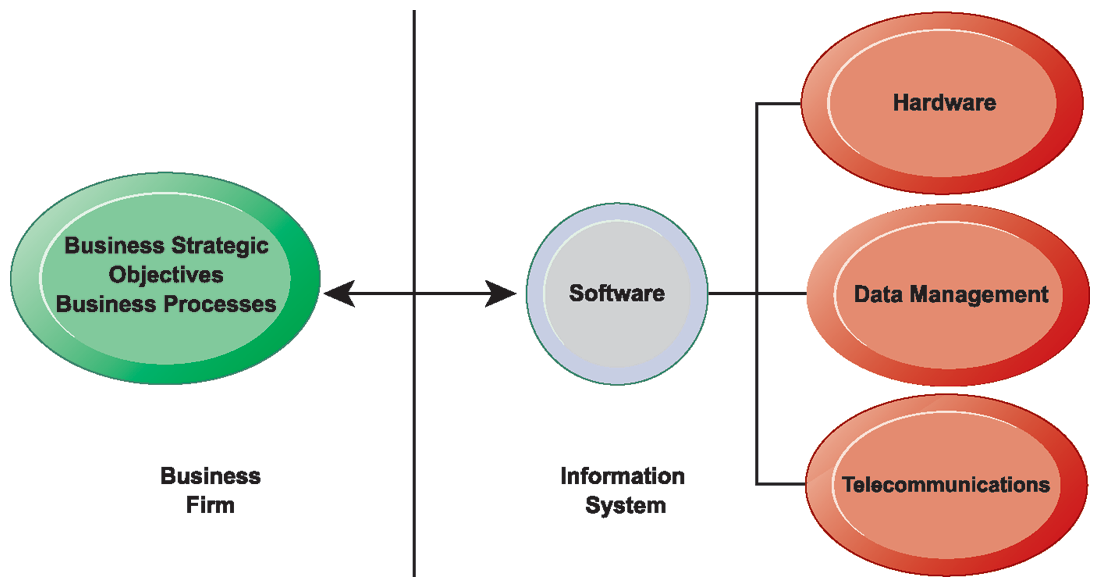 34
Source: Kenneth C. Laudon & Jane P. Laudon (2014), Management Information Systems: Managing the Digital Firm, Thirteenth Edition, Pearson.
Strategic Business Objectives ofInformation Systems
Operational Excellence
New Products, Services and Business Models
Customer and Supplier Intimacy 
Improved Decision Making
Competitive Advantage
Survival
35
Source: Kenneth C. Laudon & Jane P. Laudon (2014), Management Information Systems: Managing the Digital Firm, Thirteenth Edition, Pearson.
1. Operational Excellence
Improvement of efficiency to attain higher profitability
Information systems, technology an important tool in achieving greater efficiency and productivity
Walmart’s Retail Link system links suppliers to stores for superior replenishment system
36
Source: Kenneth C. Laudon & Jane P. Laudon (2014), Management Information Systems: Managing the Digital Firm, Thirteenth Edition, Pearson.
2. New Products, Services, and Business Models
Business model: describes how company produces, delivers, and sells product or service to create wealth
Information systems and technology a major enabling tool for new products, services, business models
Examples: Apple’s iPad, Google’s Android OS, and Netflix
37
Source: Kenneth C. Laudon & Jane P. Laudon (2014), Management Information Systems: Managing the Digital Firm, Thirteenth Edition, Pearson.
3. Customer and Supplier Intimacy
Serving customers well leads to customers returning, which raises revenues and profits.
Example: High-end hotels that use computers to track customer preferences and used to monitor and customize environment
Intimacy with suppliers allows them to provide vital inputs, which lowers costs.
Example: JCPenney’s information system which links sales records to contract manufacturer
38
Source: Kenneth C. Laudon & Jane P. Laudon (2014), Management Information Systems: Managing the Digital Firm, Thirteenth Edition, Pearson.
4. Improved Decision Making
Without accurate information:
Managers must use forecasts, best guesses, luck
Results in:
Overproduction, underproduction
Misallocation of resources
Poor response times
Poor outcomes raise costs, lose customers
Example: 
Verizon’s Web-based digital dashboard to provide managers with real-time data on customer complaints, network performance, line outages
39
Source: Kenneth C. Laudon & Jane P. Laudon (2014), Management Information Systems: Managing the Digital Firm, Thirteenth Edition, Pearson.
5. Competitive advantage
Delivering better performance
Charging less for superior products
Responding to customers and suppliers in real time
Examples: Apple, Walmart, UPS
40
Source: Kenneth C. Laudon & Jane P. Laudon (2014), Management Information Systems: Managing the Digital Firm, Thirteenth Edition, Pearson.
6. Survival
Information technologies as necessity of business
Industry-level changes
Example: Citibank’s introduction of ATMs
Governmental regulations requiring record-keeping
Examples: Toxic Substances Control Act, Sarbanes-Oxley Act
41
Source: Kenneth C. Laudon & Jane P. Laudon (2014), Management Information Systems: Managing the Digital Firm, Thirteenth Edition, Pearson.
Information Systems Are More Than Computers
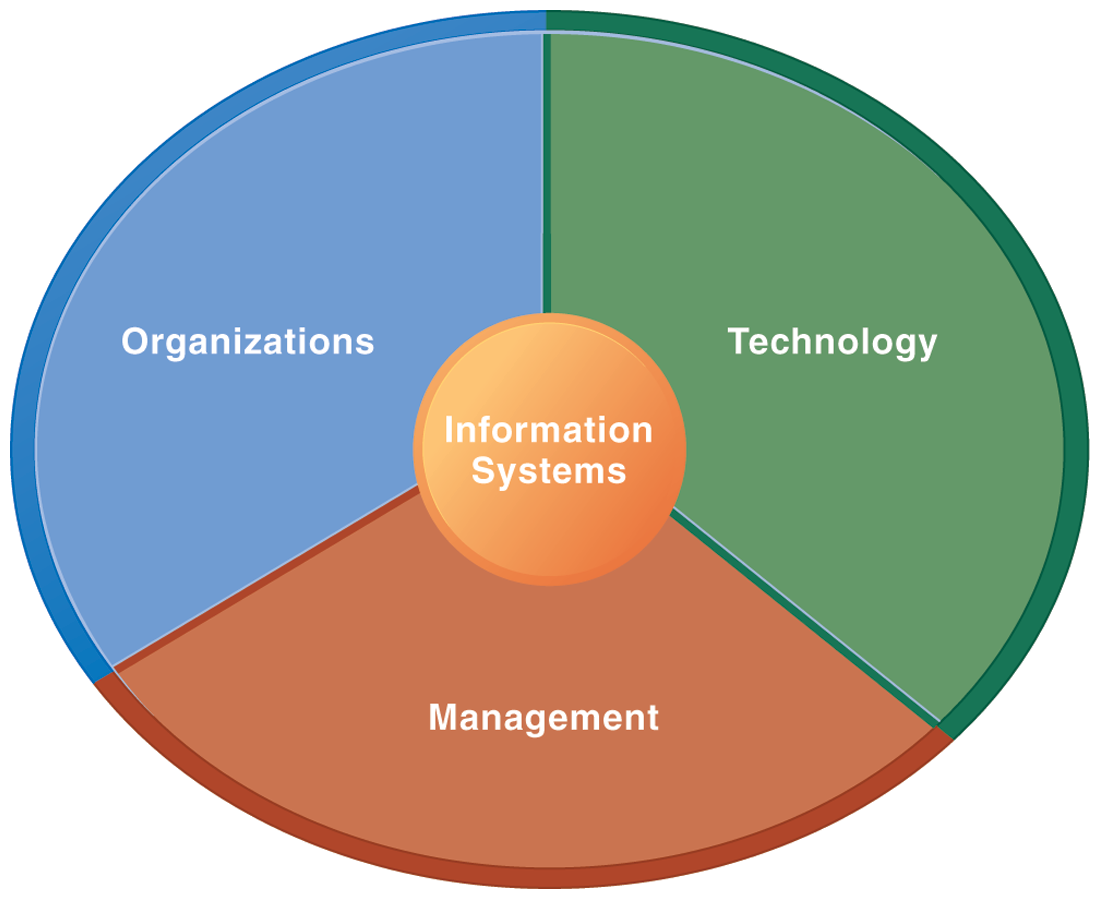 42
Source: Kenneth C. Laudon & Jane P. Laudon (2014), Management Information Systems: Managing the Digital Firm, Thirteenth Edition, Pearson.
Dimensions of Information Systems
Organizations
People, structure, business processes, politics, and culture.
Management
Make sense out of the many situations faced by organizations, make decisions, and formulate action plans to solve organizational problems.
Information Technology
Computer hardware, software, data management technology, networking and telecommunications technology
43
Source: Kenneth C. Laudon & Jane P. Laudon (2014), Management Information Systems: Managing the Digital Firm, Thirteenth Edition, Pearson.
Perspectives on Information Systems:Data and Information
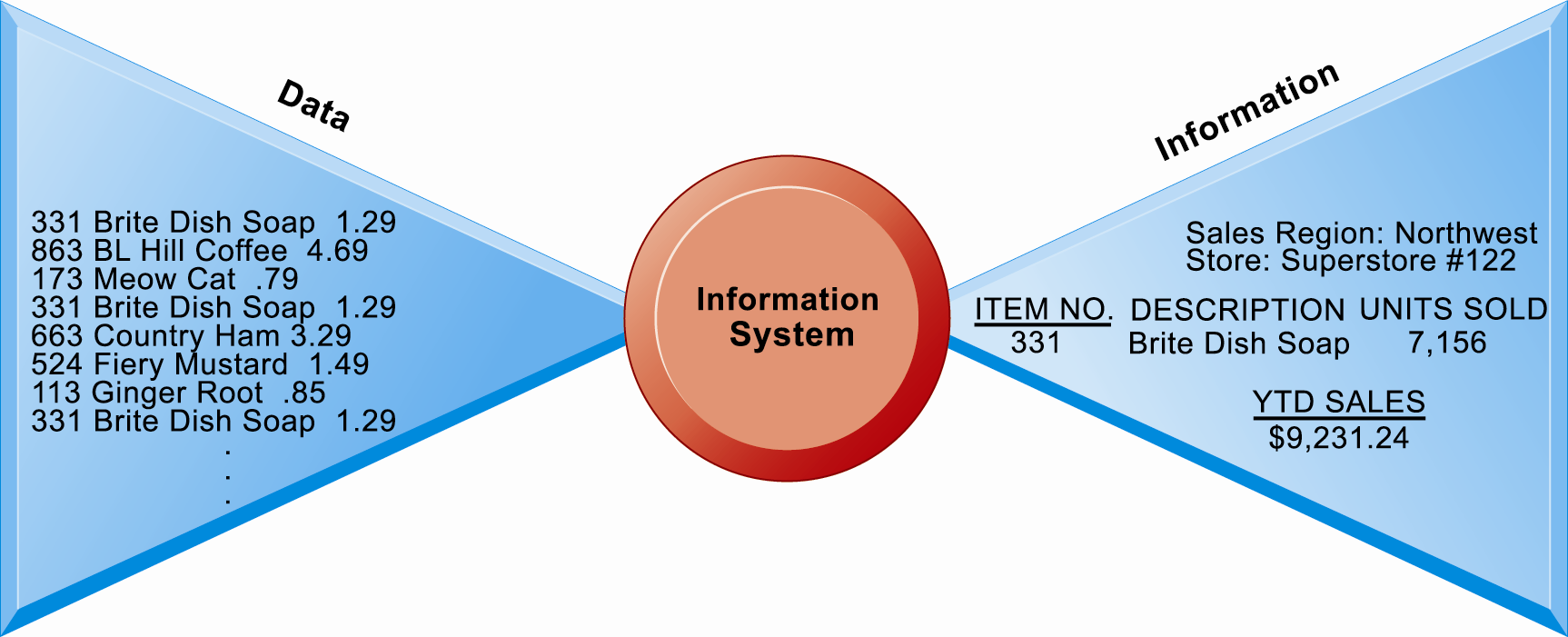 44
Source: Kenneth C. Laudon & Jane P. Laudon (2014), Management Information Systems: Managing the Digital Firm, Thirteenth Edition, Pearson.
Functions of an Information System
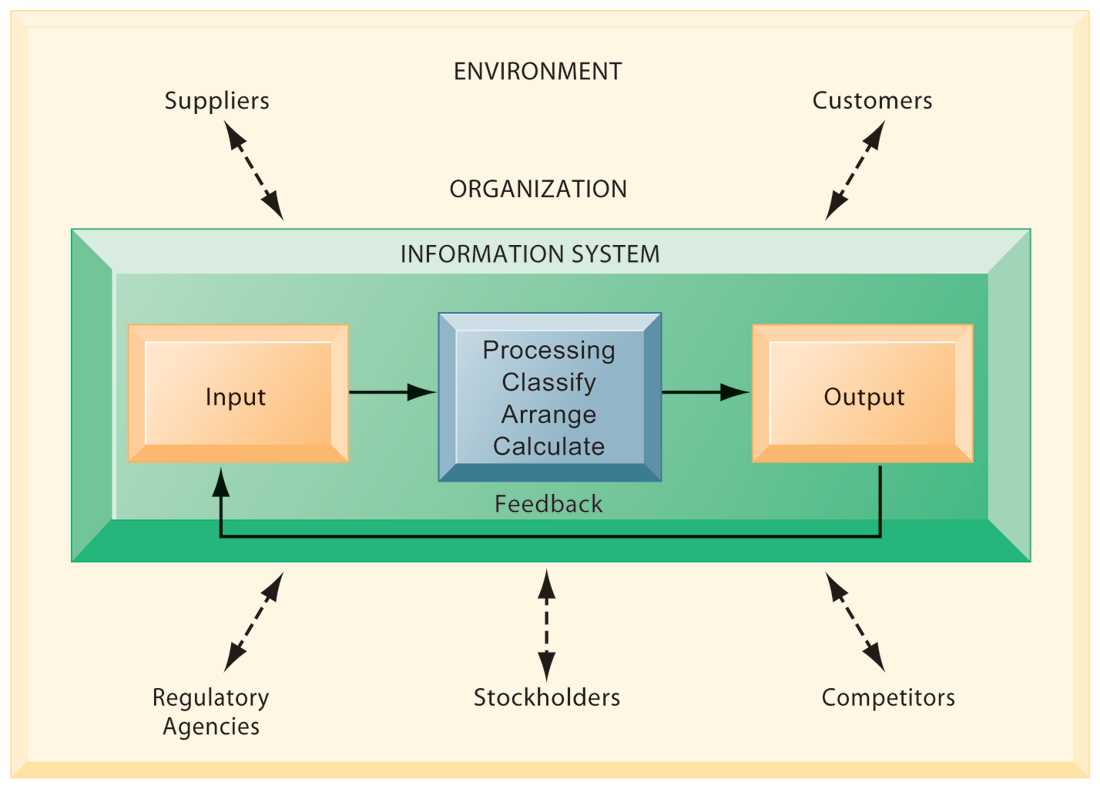 45
Source: Kenneth C. Laudon & Jane P. Laudon (2014), Management Information Systems: Managing the Digital Firm, Thirteenth Edition, Pearson.
Levels in a Firm
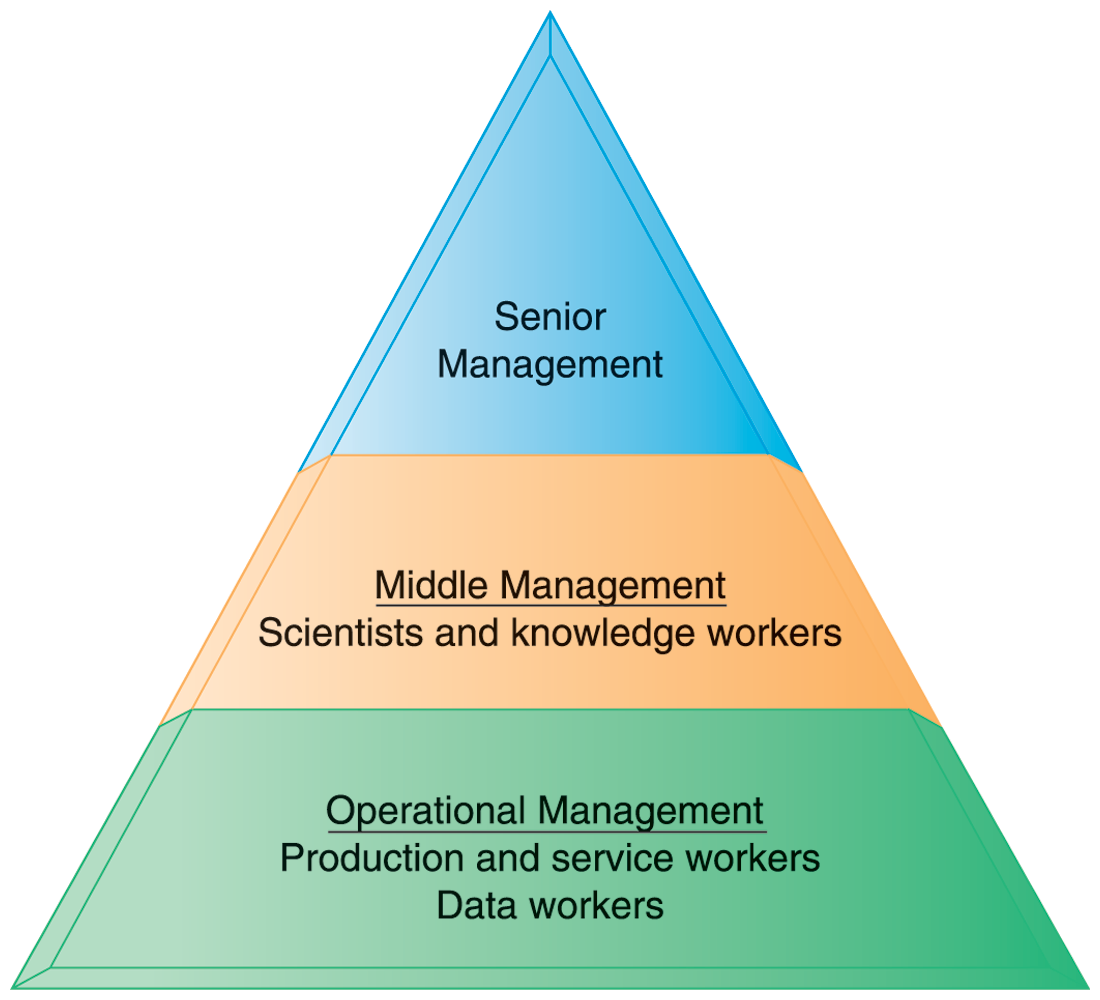 46
Source: Kenneth C. Laudon & Jane P. Laudon (2014), Management Information Systems: Managing the Digital Firm, Thirteenth Edition, Pearson.
MAJOR BUSINESS FUNCTIONS
47
Source: Kenneth C. Laudon & Jane P. Laudon (2014), Management Information Systems: Managing the Digital Firm, Thirteenth Edition, Pearson.
IT ISN’T JUST TECHNOLOGY: A BUSINESS PERSPECTIVE ON INFORMATION SYSTEMS
48
Source: Kenneth C. Laudon & Jane P. Laudon (2014), Management Information Systems: Managing the Digital Firm, Thirteenth Edition, Pearson.
The Business Information Value Chain
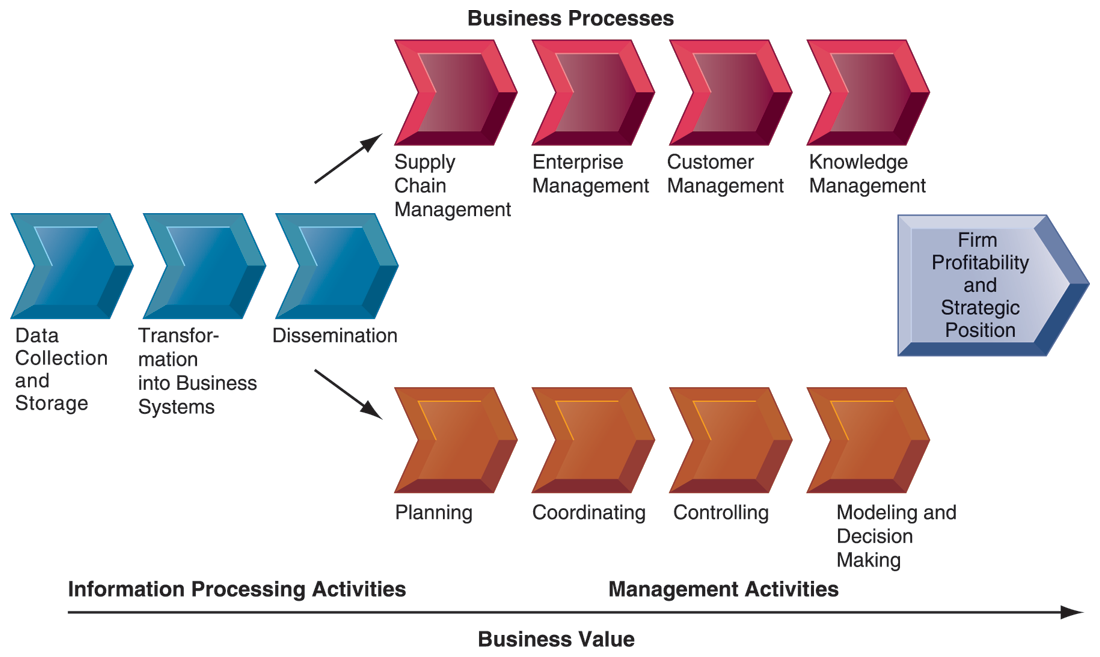 49
Source: Kenneth C. Laudon & Jane P. Laudon (2014), Management Information Systems: Managing the Digital Firm, Thirteenth Edition, Pearson.
The Business Information Value Chain
From a business perspective, information systems are part of a series of value-adding activities for acquiring, transforming, and distributing information that managers can use to improve decision making, enhance organizational performance, and, ultimately, increase firm profitability.
50
Source: Kenneth C. Laudon & Jane P. Laudon (2014), Management Information Systems: Managing the Digital Firm, Thirteenth Edition, Pearson.
COMPLEMENTARY SOCIAL, MANAGERIAL, AND ORGANIZATIONAL ASSETS REQUIRED TO OPTIMIZE RETURNS FROM INFORMATION TECHNOLOGY INVESTMENTS
51
Source: Kenneth C. Laudon & Jane P. Laudon (2014), Management Information Systems: Managing the Digital Firm, Thirteenth Edition, Pearson.
Organizational assets
Supportive organizational culture that values efficiency and effectiveness
Appropriate business model
Efficient business processes
Decentralized authority
Distributed decision-making rights
Strong IS development team
52
Source: Kenneth C. Laudon & Jane P. Laudon (2014), Management Information Systems: Managing the Digital Firm, Thirteenth Edition, Pearson.
Managerial assets
Strong senior management support for technology investment and change
Incentives for management innovation
Teamwork and collaborative work environments
Training programs to enhance management decision skills
Management culture that values flexibility and knowledge-based decision making.
53
Source: Kenneth C. Laudon & Jane P. Laudon (2014), Management Information Systems: Managing the Digital Firm, Thirteenth Edition, Pearson.
Social assets
The Internet and telecommunications infrastructure
IT-enriched educational programs raising labor force computer literacy
Standards (both government and private sector)
Laws and regulations creating fair, stable market environments
Technology and service firms in adjacent markets to assist implementation
54
Source: Kenneth C. Laudon & Jane P. Laudon (2014), Management Information Systems: Managing the Digital Firm, Thirteenth Edition, Pearson.
Contemporary Approaches to Information Systems
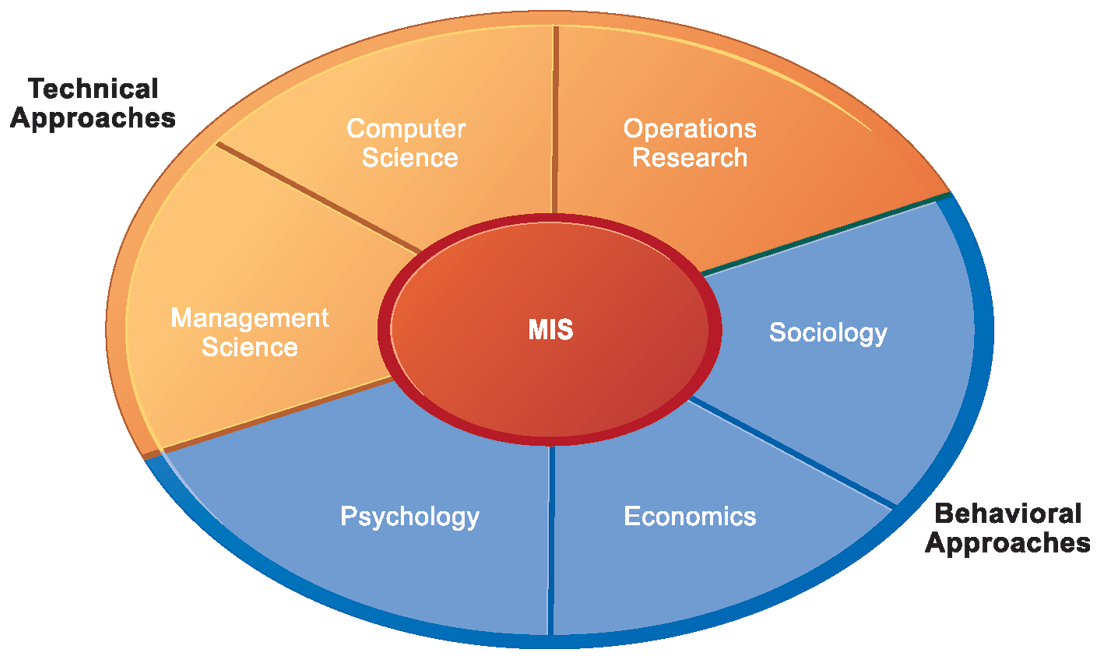 55
Source: Kenneth C. Laudon & Jane P. Laudon (2014), Management Information Systems: Managing the Digital Firm, Thirteenth Edition, Pearson.
Contemporary Approaches to Information Systems
Technical Approach
Behavioral Approach
Sociotechnical Systems
56
Source: Kenneth C. Laudon & Jane P. Laudon (2014), Management Information Systems: Managing the Digital Firm, Thirteenth Edition, Pearson.
A Sociotechnical Perspective on Information Systems
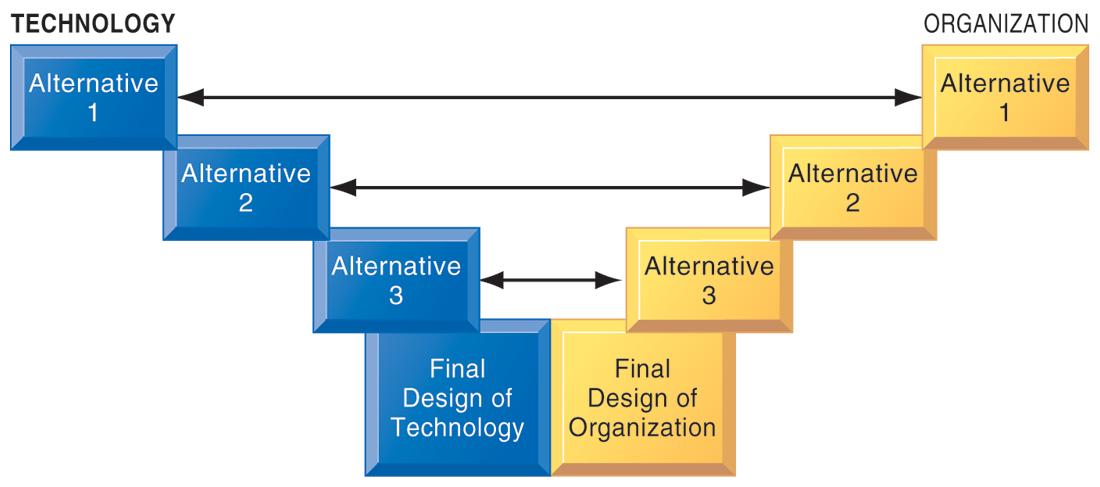 57
Source: Kenneth C. Laudon & Jane P. Laudon (2014), Management Information Systems: Managing the Digital Firm, Thirteenth Edition, Pearson.
Case Study: UPS (Chap. 1) (pp.53-54)UPS Competes Globally with Information Technology
1. What are the inputs, processing, and outputs of UPS’s package tracking system?
2. What technologies are used by UPS? How are these technologies related to UPS’s business strategy?
3. What strategic business objectives do UPS’s information systems address?
4. What would happen if UPS’s information systems were not available?
58
資訊管理專題(Hot Issues of Information Management)
1. 請同學於資訊管理專題個案討論前應詳細研讀個案，並思考個案研究問題。
2. 請同學於上課前複習相關資訊管理相關理論，以作為個案分析及擬定管理對策的依據。
3. 請同學於上課前先繳交資訊管理專題個案研究問題書面報告。
4.上課時間地點：週四 7,8 (14:10-16:00) B702
59
Summary
This course helps students to understand and analysis the direct connection between information systems and business performance though case study of information management hot topics. 
It helps students a better understanding of how specific companies use information systems to achieve the main business objectives: 
operational excellence
new products, services, and business models
customer and supplier intimacy 
improved decision making
competitive advantage
survival
60
Contact Information
戴敏育 博士 (Min-Yuh Day, Ph.D.)
　
專任助理教授
淡江大學 資訊管理學系

電話：02-26215656 #2846
傳真：02-26209737
研究室：B929
地址： 25137 新北市淡水區英專路151號
Email： myday@mail.tku.edu.tw
網址：http://mail.tku.edu.tw/myday/
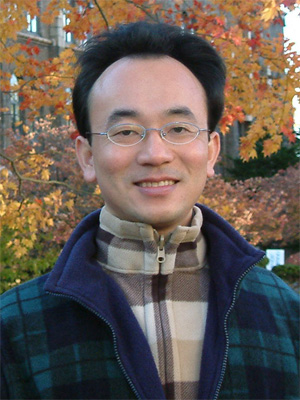 61